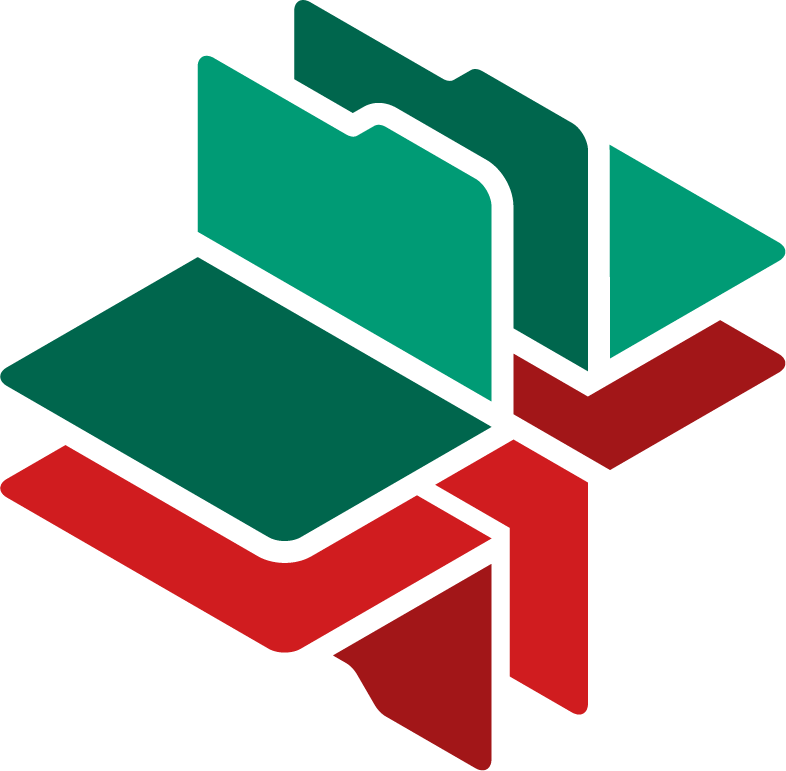 Национална
здравно-информационна
система
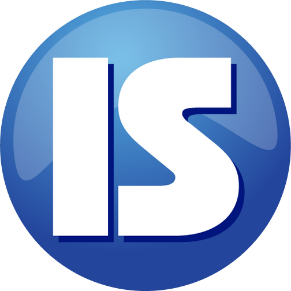 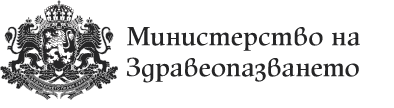 Информационно обслужване ад
Технически спецификации
Инструкции за употреба
Номенклатури
Диаграми
Анализ
ПЛаниране
Пътна карта (roadmap)
Срещи със
заинтересованите страни
комуникация
Списък с функционалности
Реализирани
Бизнес компоненти
Обработени технически
запитвания
Публикувани новини
надграждащи версии
Основни версии
600+
180+
330+
30+
10
инфографики
Портал за идеи
Обратна
връзка
Реализация
3
Портал за техническа помощ
Е-преглед
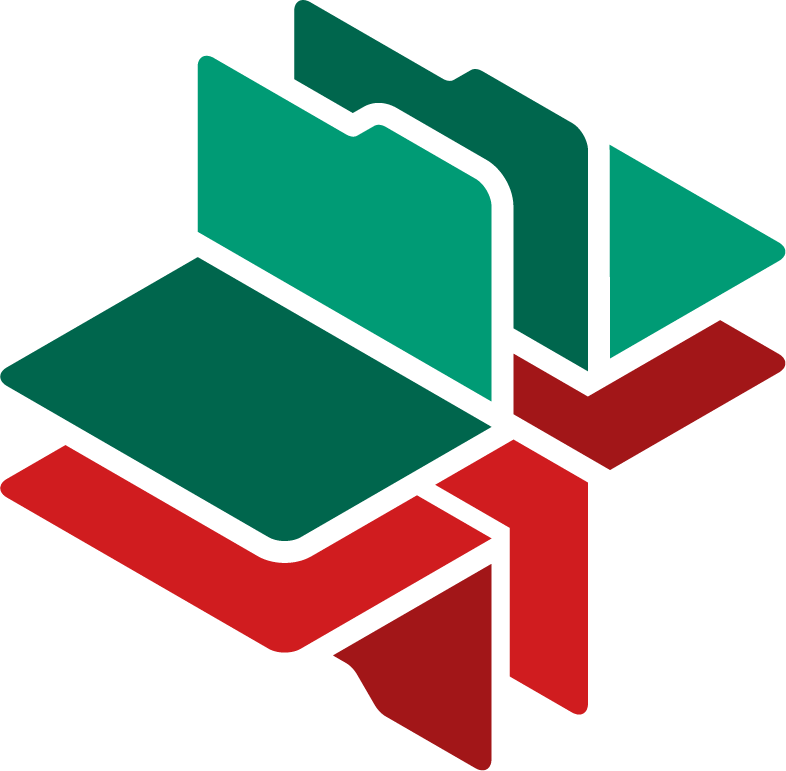 Профилактика и превенция
Прегледи при пимп и симп
Детско и майчино здравеопазване
Проследяване на бременността
Е-Направление
лаборатория
консултация
Специализирани дейности
хоспитализация
Медицинска експертиза
Диспансерно наблюдение
Клинични процедури
телк
Основен Пациентски индекс
Е-рецепта
бяла
реимбурсирана
Реимбурсирана тройна
За ветерани
За Военноинвалиди
жълта
зелена
Е-имунизация
COVID-19
задължителни
препоръчителни
доброволни
Е-хоспитализация
Общи услуги
номенклатури
Календар за замествания
Е-резултати
Партиди ваксини
Нежелани лекарствени реакции
Хронични заболявания
алергии
4
Електронни предписания
17.500.000+
2.810+
5000+
15.560.000+изпълнени е-Рецепти
4.000+
аптеки, изпълнили e-Рецепти
издадени е-Рецепти
фармацевти са изпълнили e-Рецепти
4.900+
лекарски практики са издали е-Рецепти
лекари са издали e-Рецепти
3
Електронни Прегледи
100.000+е–Прегледа средно на ден
3.500.000+
6.660+
12.900+
28
лекарски практики, издали е-Прегледи
издадени е-Прегледи
всички 28 РЗОК имат регистрирани е-Прегледи
<  6 месецафункционира от 01.01.2022 г
лекари, издали е-Прегледи
3
Електронни Направления
28.000+средно на ден
27.000+
800+средно на ден
588.000+
57.000+
1.070.000+
е-Направления за мед. експертиза
<30 дни функционира от 01.06
е-Направления за специалист
23.000+средно на ден
издадени е-Направления за лабораторни изследвания
<30 дни функционира от 01.06
15.000+
2500+лекари издали е – направления за хоспитализация
е-Направления за Хоспитализация
2.400+средно на ден
<30 дни функционира от 01.06
е-Направления за ВСД
3
Eелектронни имунизации и Сертификати
4.900+лекари са регистрирали имунизация в НЗИС
147.000+
3.600.000+
4.550.000+
регистрирани 
е-Имунизации по Национални програми
2.750+лекари са регистрирали имунизации в НЗИС
по национална програма
регистрирани е-Имунизации
сертификати за имунизации
3
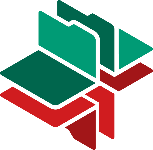 Национална здравно-информационна система
Лекарски Практики
с издадени най-много e-Прегледа
11.150+
8.300+
14.800+
от РЗОК София
от РЗОК Варна
от РЗОК София област
7.300+
7.400+
от РЗОК Пазарджик
от РЗОК София
8
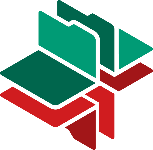 Национална здравно-информационна система
Лекарски Практики
с издадени най-много e-Направления
5.700+
7.000+
5.400+
от РЗОК Габрово
от РЗОК София
от РЗОК София
4.900+
5.200+
от РЗОК В.Търново
от РЗОК Монтана
9
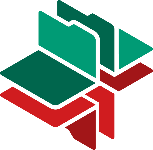 Национална здравно-информационна система
МДД кодове,за които са издадени най-много е-Направления
230.000+
155.000+
01-000 - Кръвна картина с минимум осем показателя
03-003 - Клинично-химични изследвания за креатинин
103.400+
154.000+
03-002 - Клинично-химични изследвания за глюкоза
03-002 - Клинично-химични изследвания за общ липиден профил
10
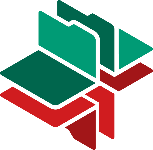 Национална здравно-информационна система
Специалности,за които се издават най-много е-Направления за специалист
78.250+
62.300+
1020 - Кардиология
1045 - Очни болести
50.000+
52.000+
1038 - Нефрология
1046 - Педиатрия
11
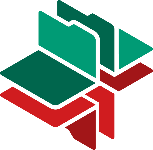 Национална здравно-информационна система
Най-често срещана основна диагноза
385.000+
64.400+
I11.9 - Хипертонично сърце без сърдечна недостатъчност
E11.9 – Неинсулинозависим захарен диабет
62.000+
63.800+
I11.0 - Хипертонично сърце със сърдечна недостатъчност
I10 – Есенциална първична хипертония
12
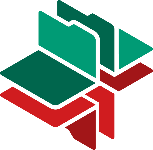 Национална здравно-информационна система
Най-често срещана придружаваща диагноза
26.550+
2.500+
G63.2 – Диабетна полиневропатия
Z95.5 – Наличие на коронарен ангиопластичен имплантат и трансплантат
1.680+
900+
I20.8 – Други видове стенокардия
H36.0 – Диабетна ретинопатия
13
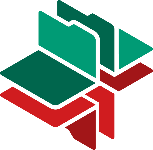 Национална здравно-информационна система
Въвеждане на 
е-Хоспитализации от 01.08.2022 г.
14
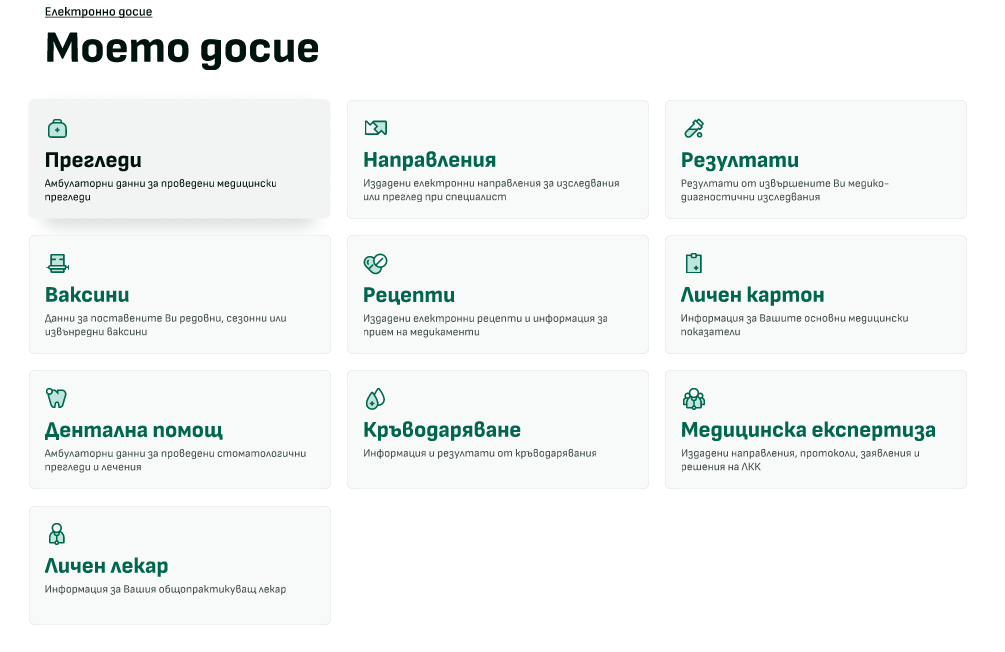 Пациентско
Web-Досие
Пациент
Лекар
Пълен редизайн на електронното пациентско Web – досие с добавени нови функционалности свързани с е – прегледи, е – направления, резултати от лабораторни изследвания и ваксини.
Фармацевт
8
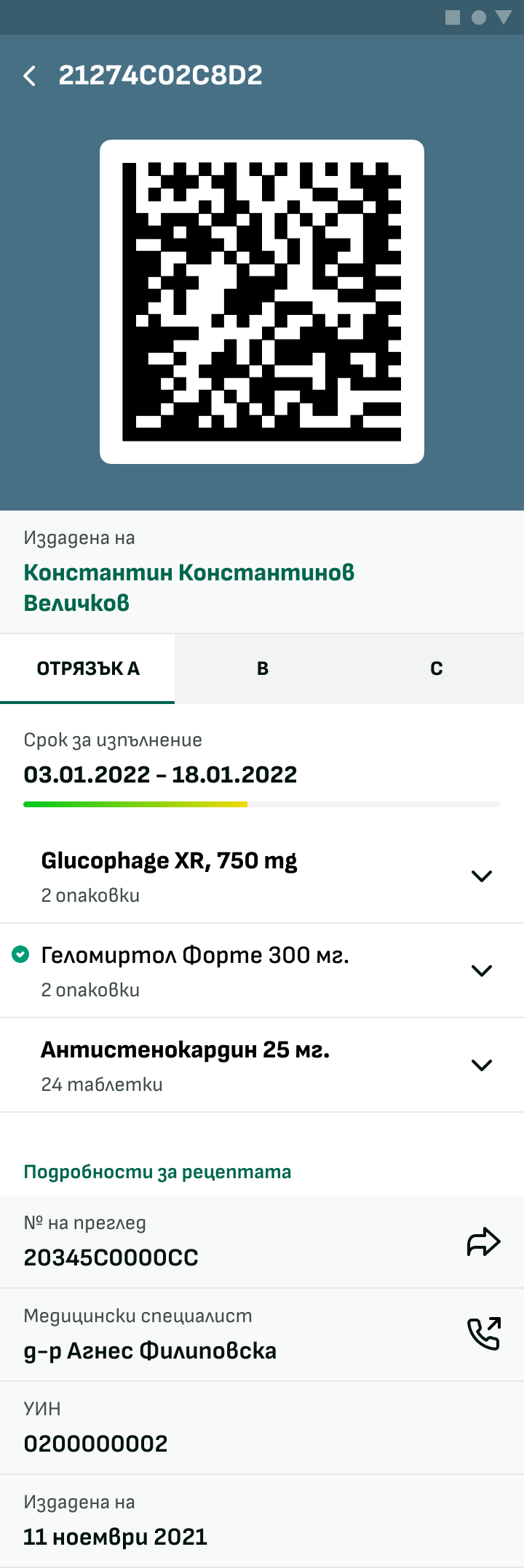 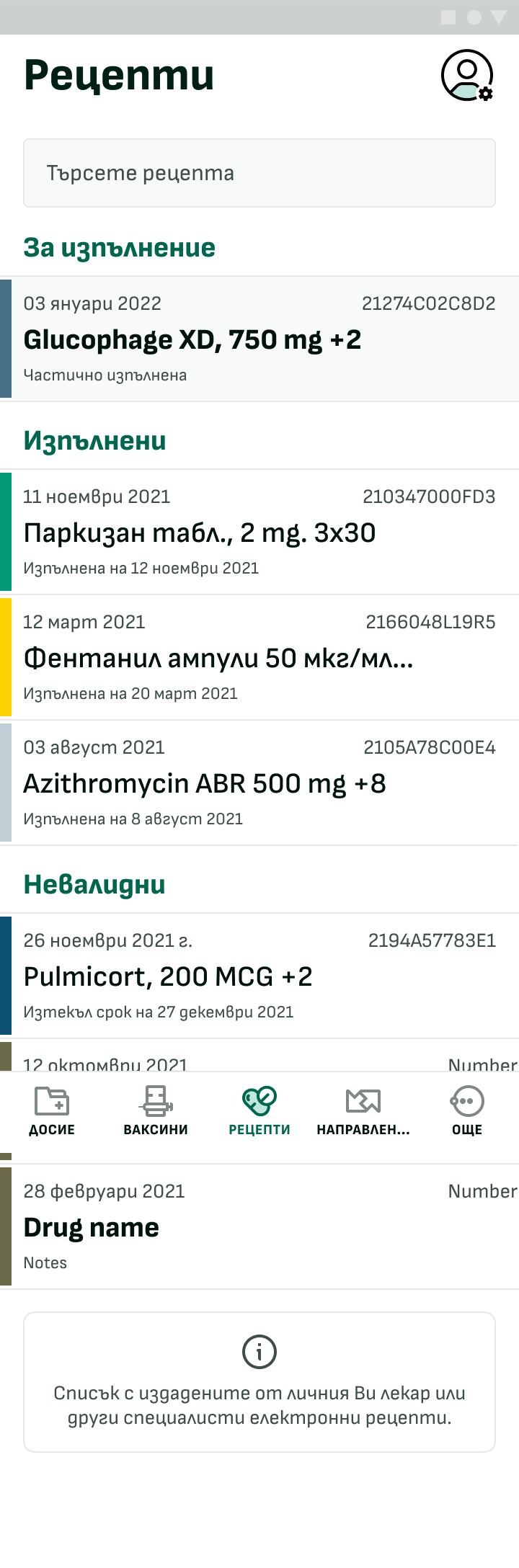 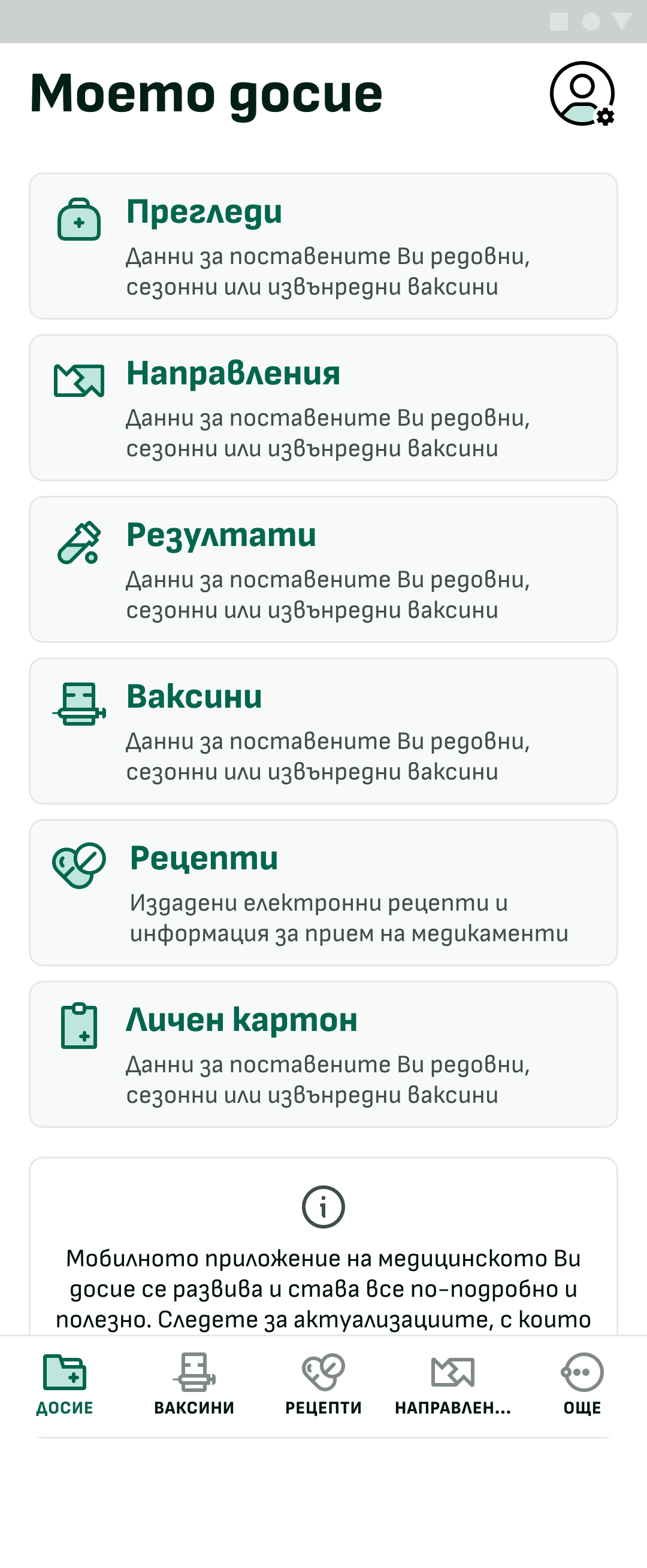 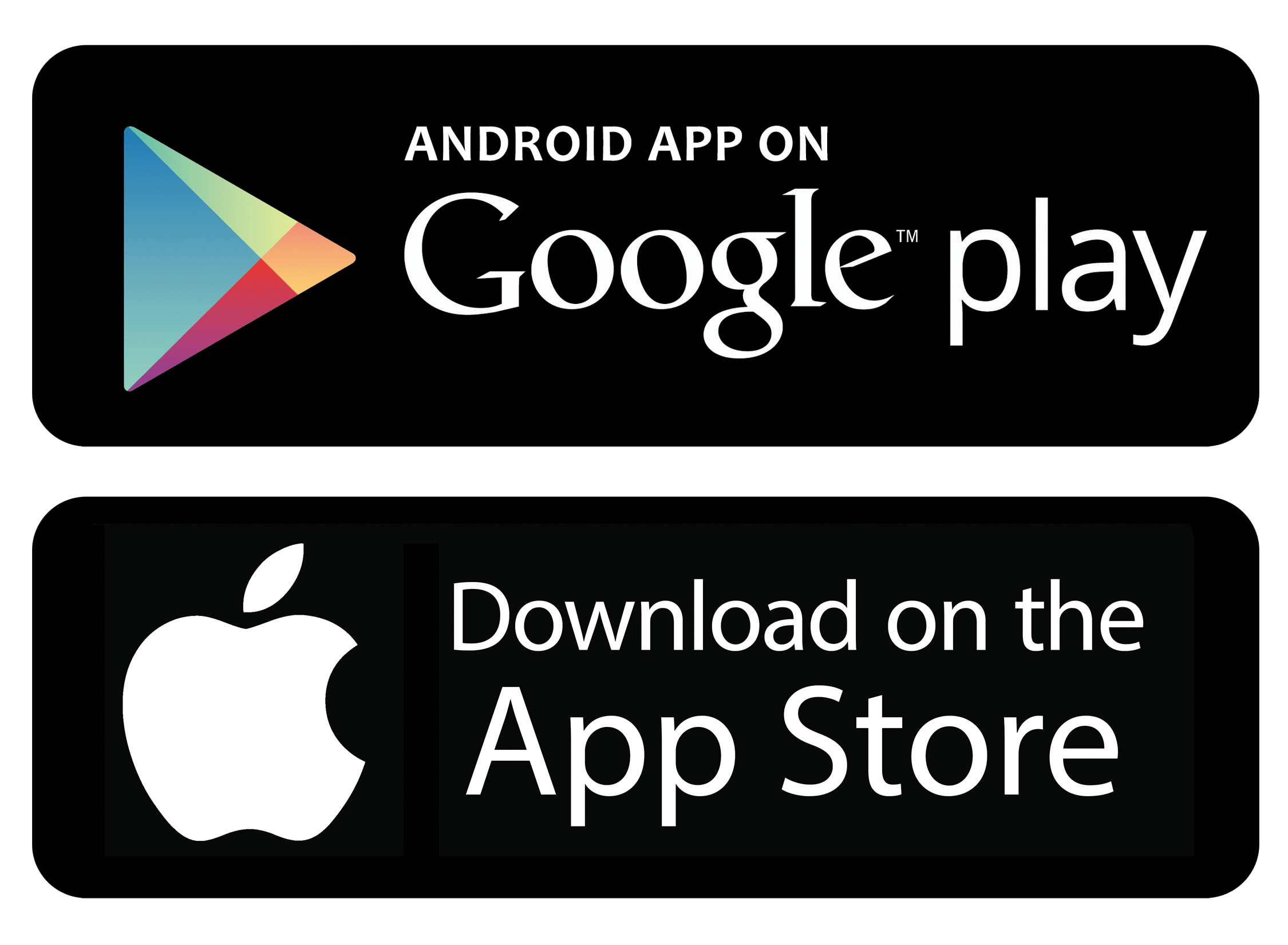 Download:
Пациентско
мобилно-Досие
Новото мобилно приложние за достъп до пациентско е-досие ще предоставя и възможност за прочитане на е-рецепта чрез баркод четец в аптеката.
8
Благодаря за Вниманието!